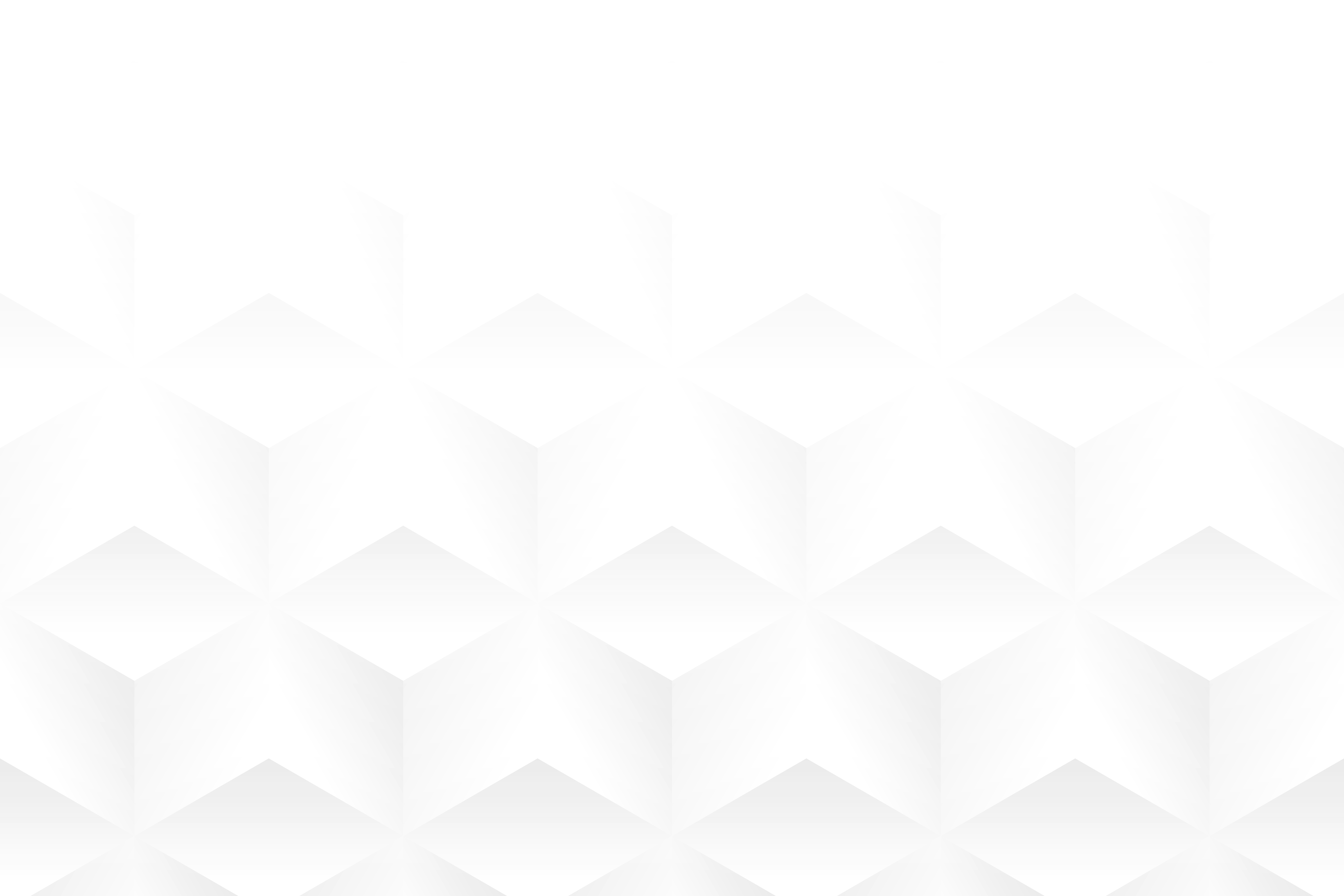 Agile Test Summary Report Template
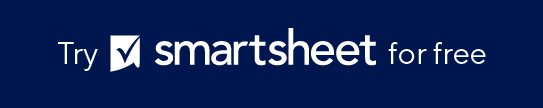 When to Use This Template: Use this Agile test summary report template when your project would benefit from a visually rich, dashboard-style overview of all testing activities. You can use this template to quickly communicate the status and results of the testing phase to stakeholders.
Notable Template Features: This template includes a variety of charts and graphs, such as defect density and test execution status, which provide a clear visual representation of key metrics. It also includes sections to summarize tests and defects.
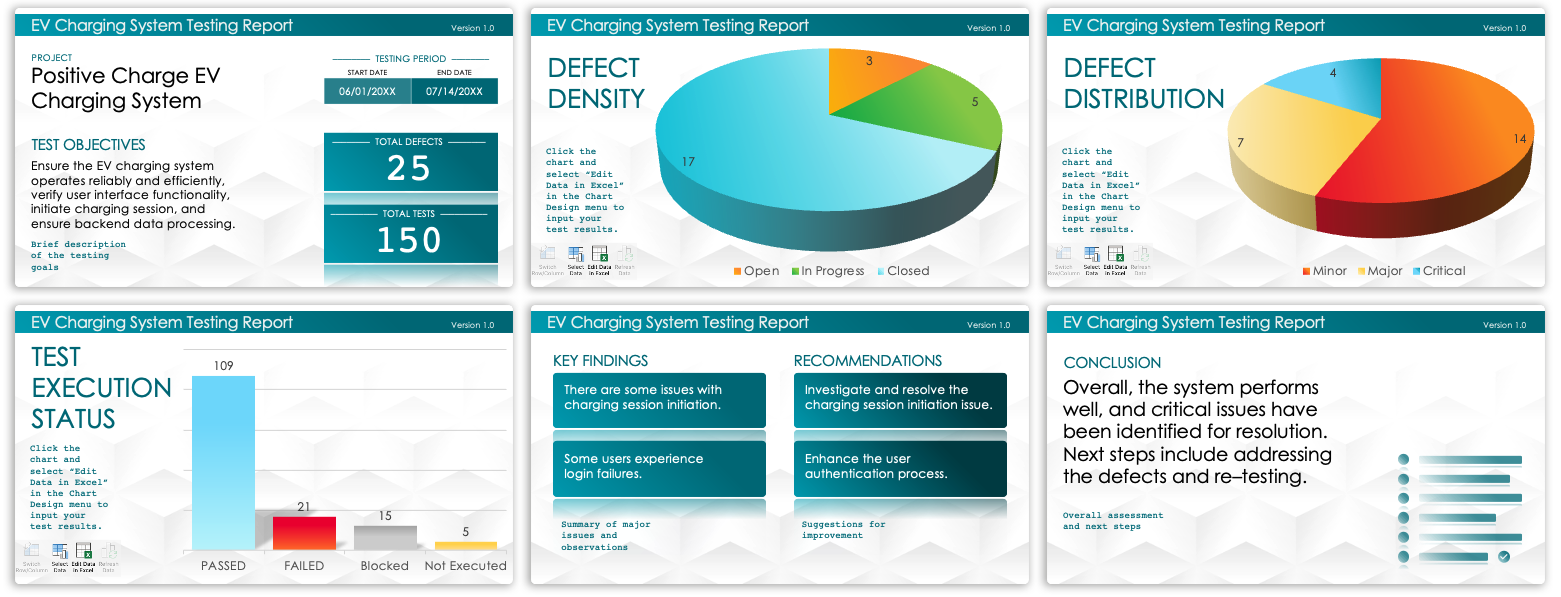 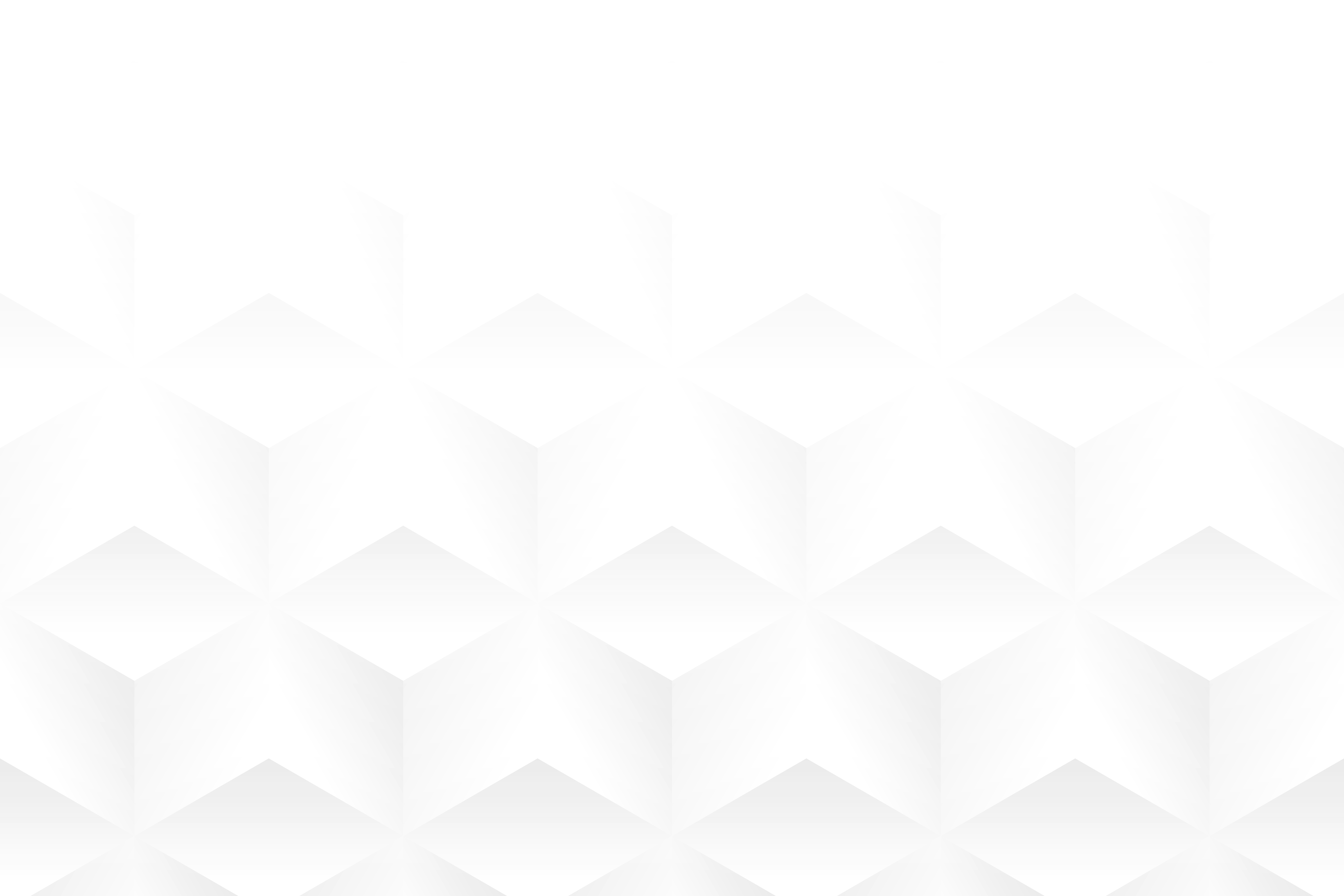 [Title of the Report]
Version 1.0
PROJECT
[Name of the Project]
TEST OBJECTIVES
––––––––  TOTAL DEFECTS  ––––––––
00
Text
––––––––––  TOTAL TESTS  ––––––––––
00
Brief description of the testing goals
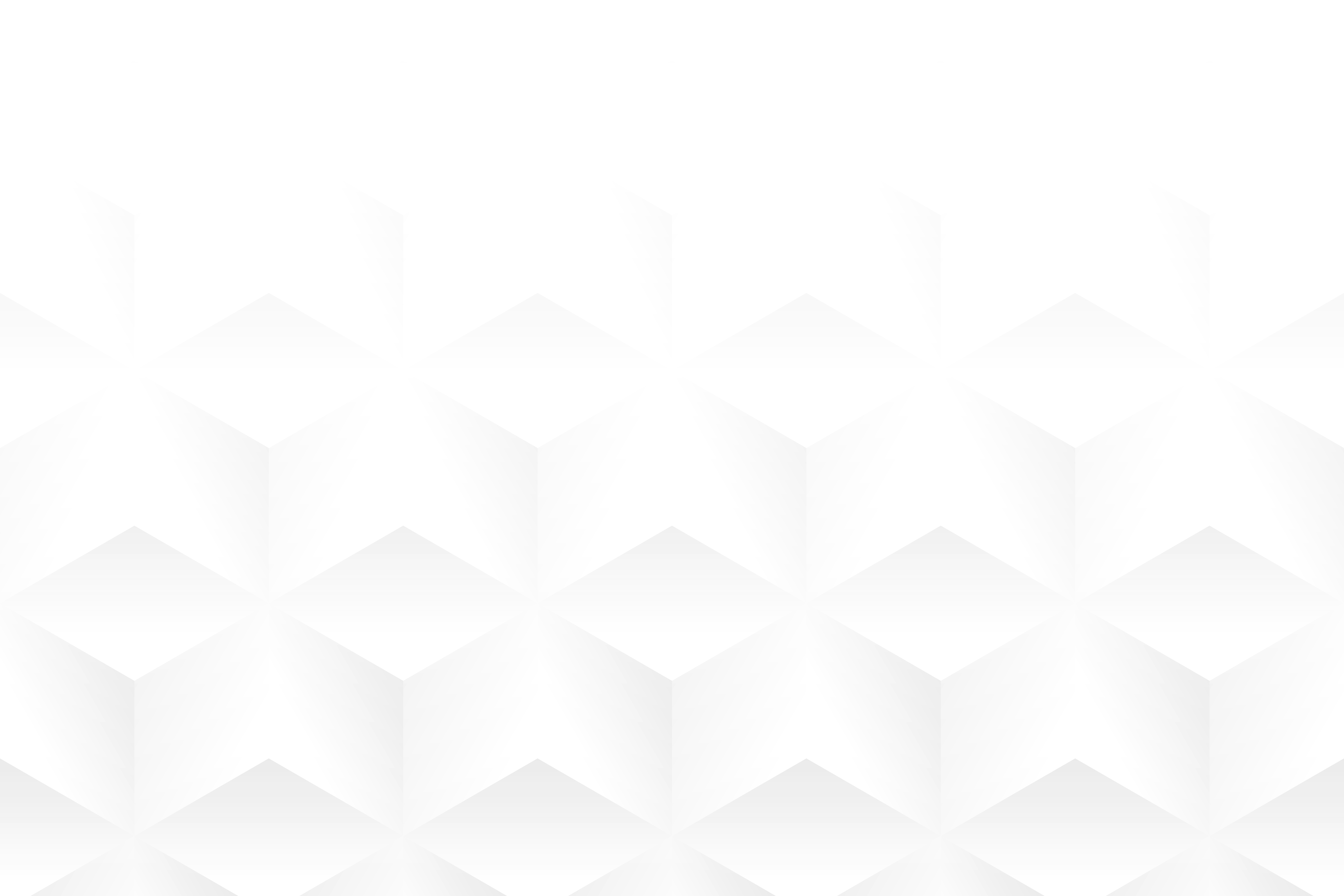 [Title of the Report]
Version 1.0
DEFECT DENSITY
Click the chart and select “Edit Data in Excel” in the Chart Design menu to input your test results.
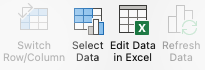 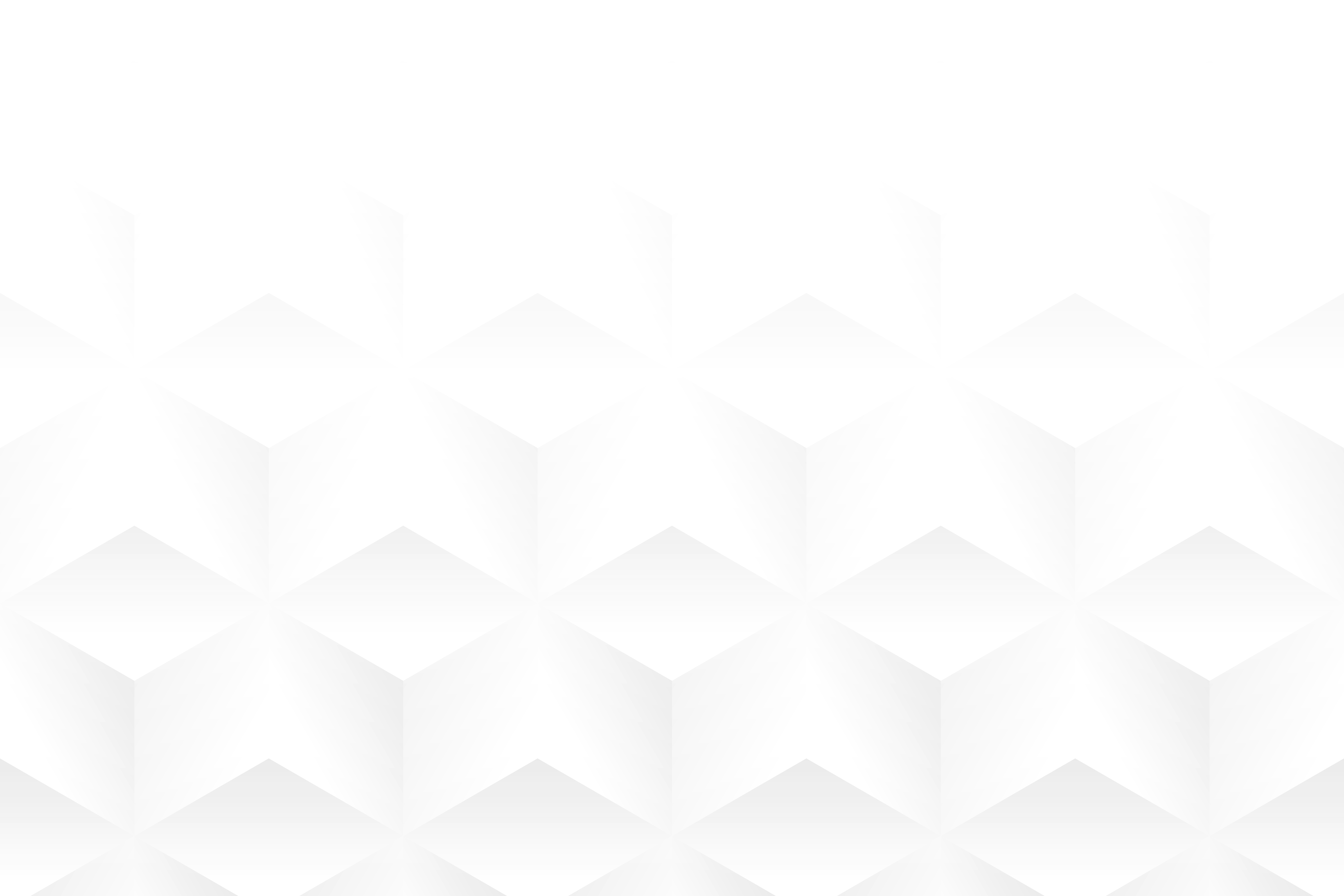 [Title of the Report]
Version 1.0
DEFECT DISTRIBUTION
Click the chart and select “Edit Data in Excel” in the Chart Design menu to input your test results.
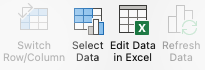 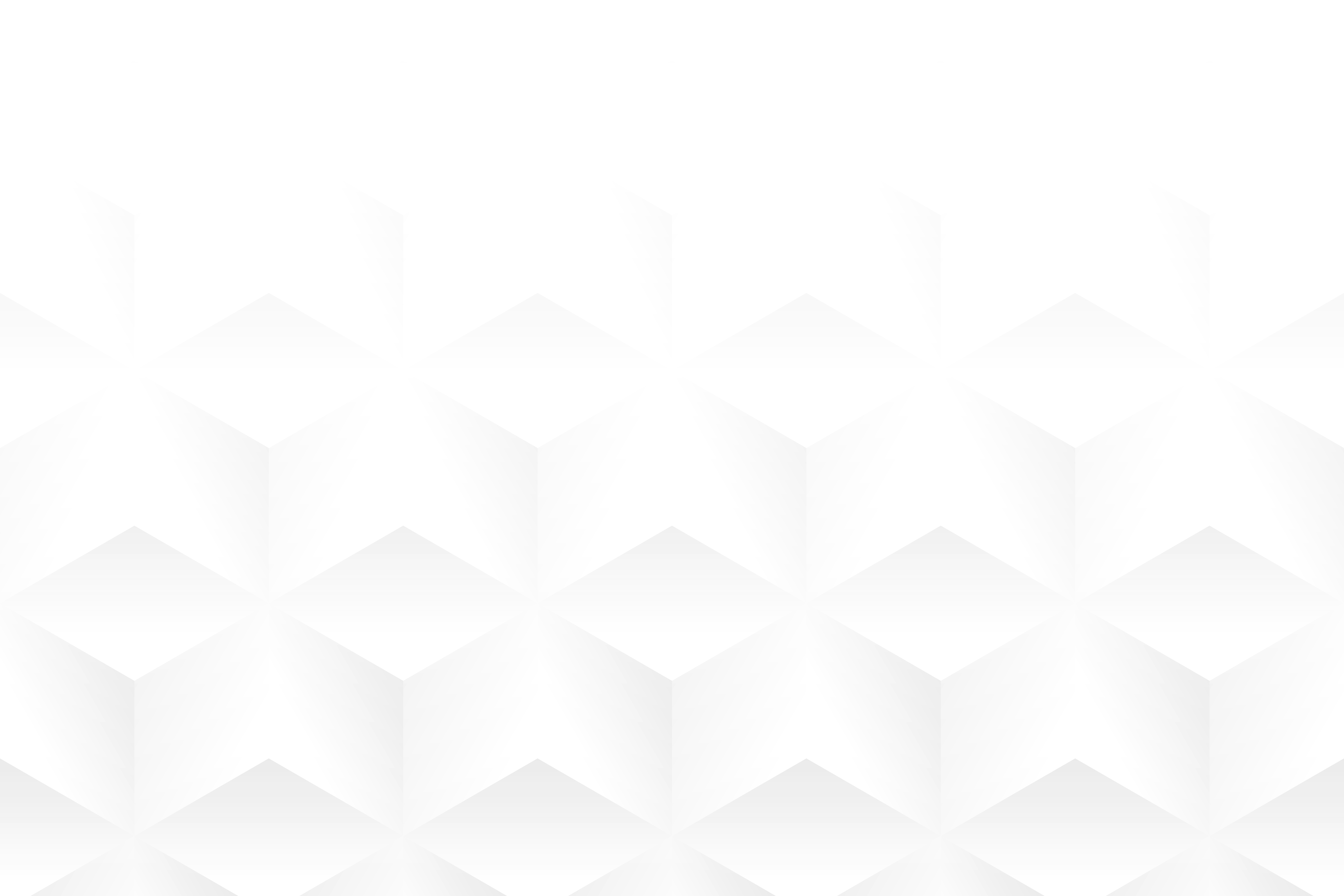 [Title of the Report]
Version 1.0
TEST EXECUTION STATUS
Click the chart and select “Edit Data in Excel” in the Chart Design menu to input your test results.
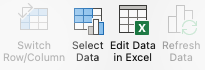 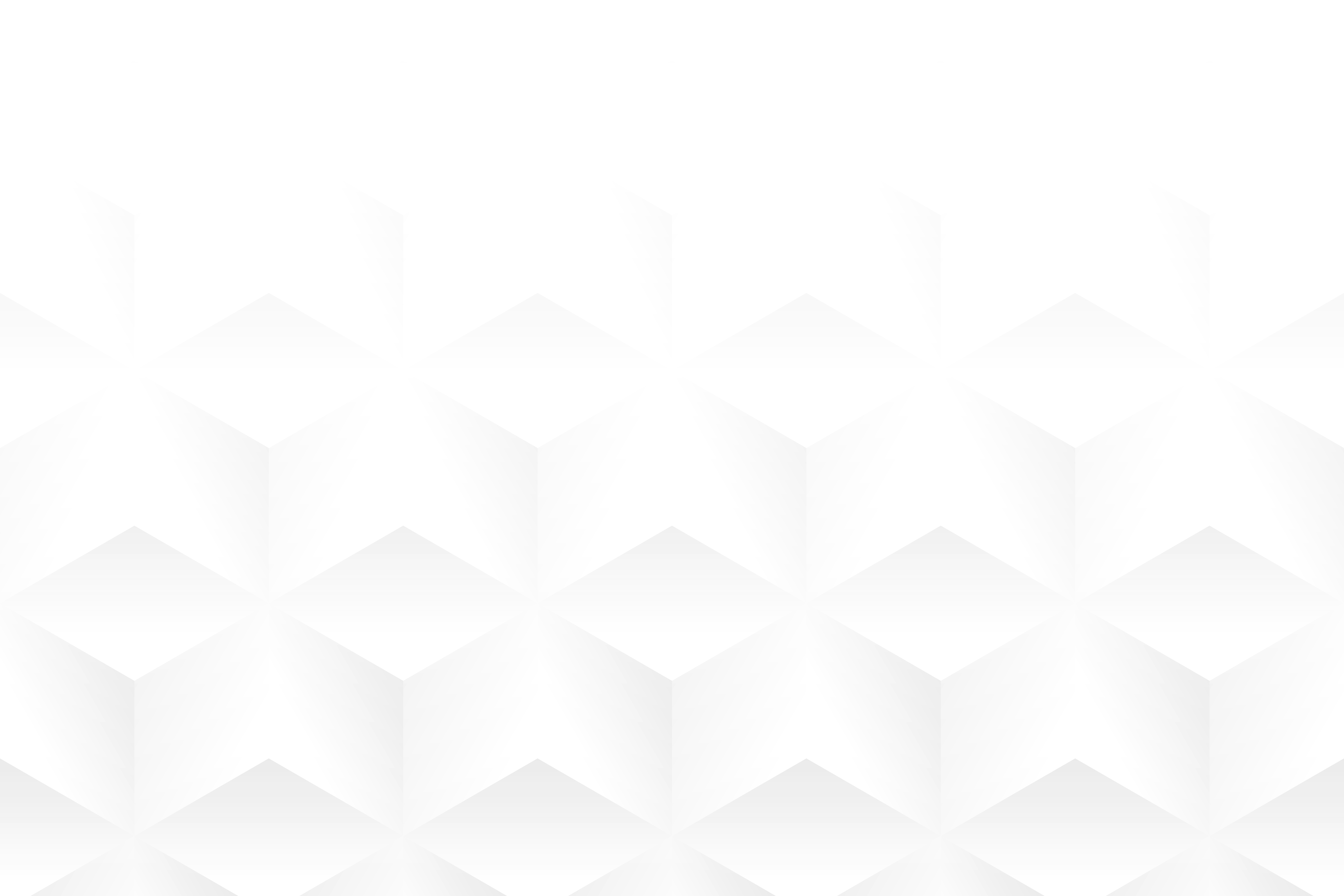 [Title of the Report]
Version 1.0
KEY FINDINGS
RECOMMENDATIONS
Text
Text
Text
Text
Summary of major issues and observations
Suggestions for improvement
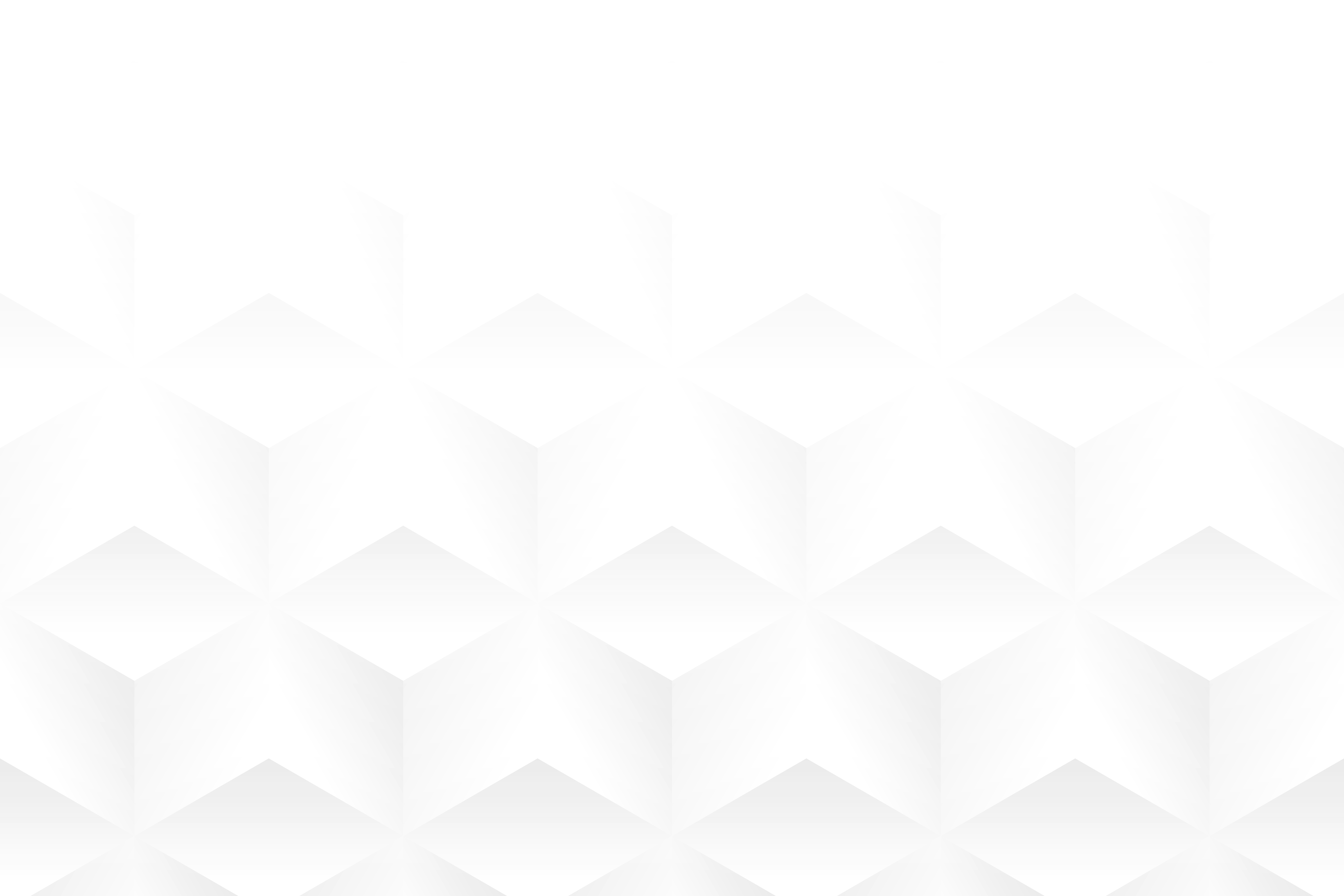 [Title of the Report]
Version 1.0
CONCLUSION
Text
Overall assessment and next steps